SkullApplied Anatomy
Sutural bones
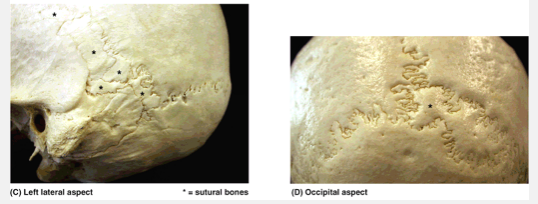 Mandibular age-related resorption
Pterion
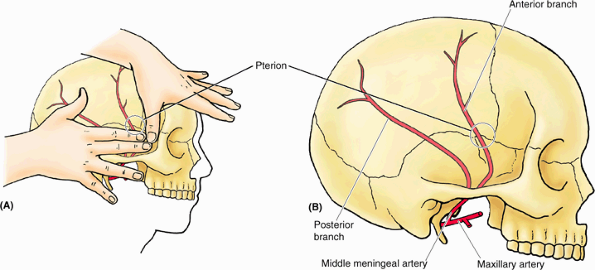 Infant Skull: Fontanelles
Premature suture closure
A:    Scaphocephaly

B:    Plagiocephaly

C:    Oxycephaly
Teething
Facial bones fractures
Raccoon eyes